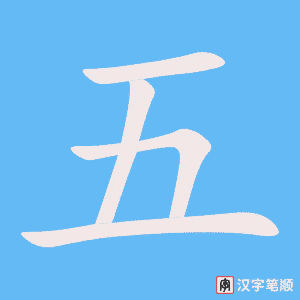 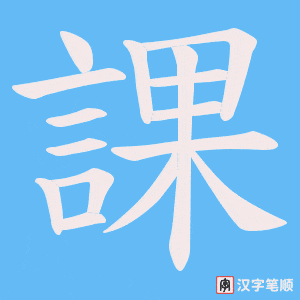 第五課
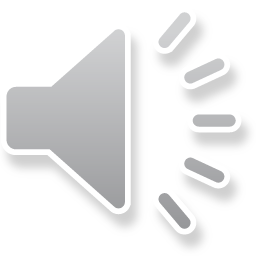 Lesson Five
Ling Yan
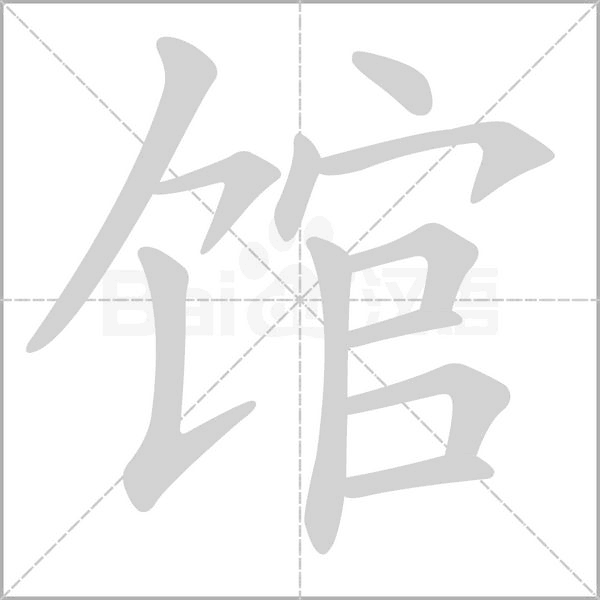 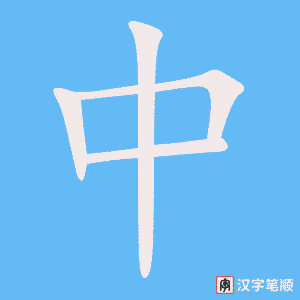 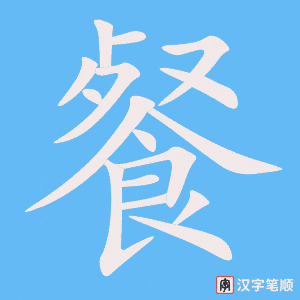 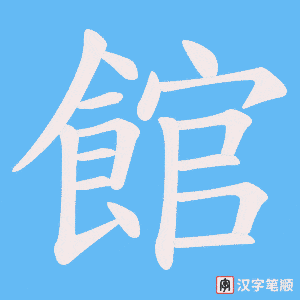 中餐館/馆
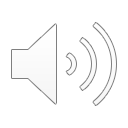 Chinese restaurant （formal）
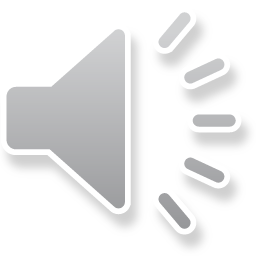 Ling Yan
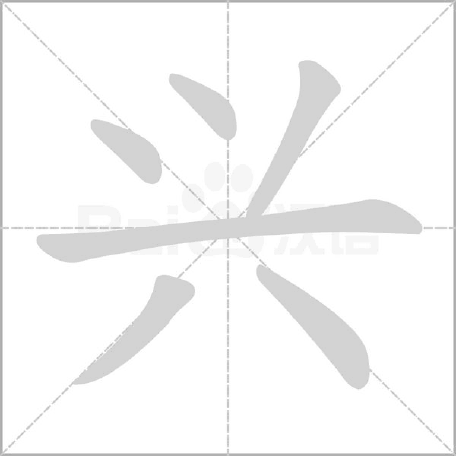 家興和家奇
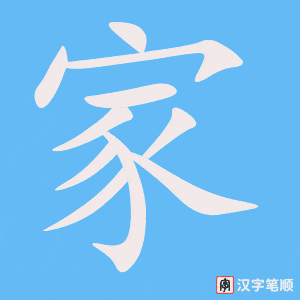 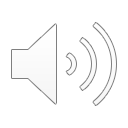 Jiaxing
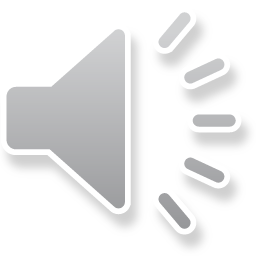 Ling Yan
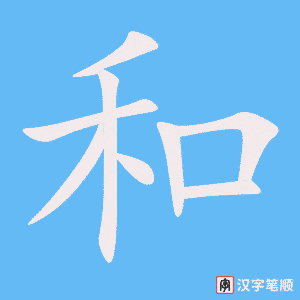 家興和家奇
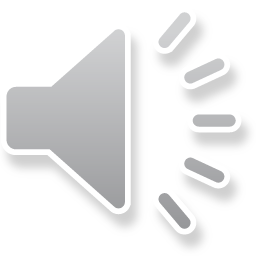 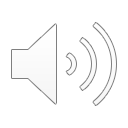 A and B
Ling Yan
家興和家奇
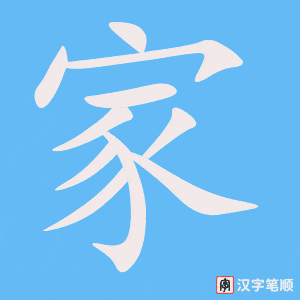 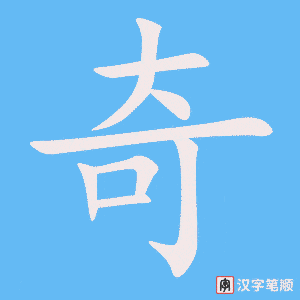 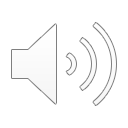 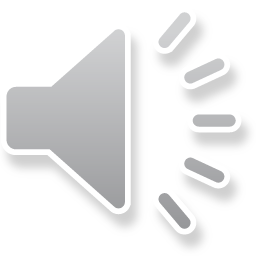 Jiaqi
Ling Yan
越學中文越喜歡
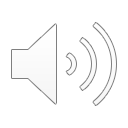 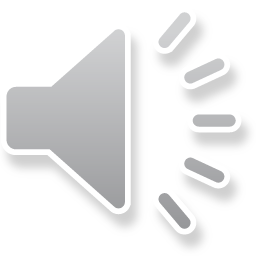 The more…the more…
Ling Yan
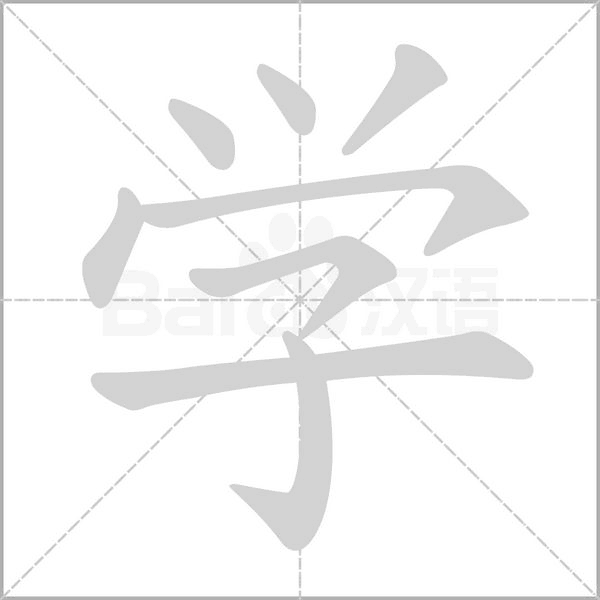 越學中文
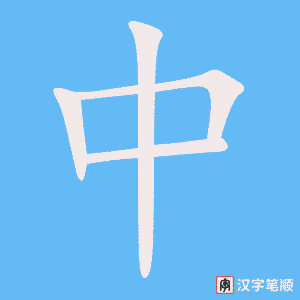 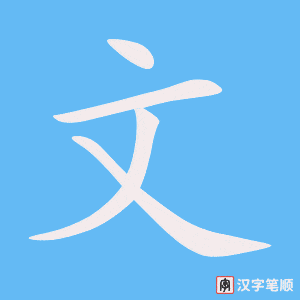 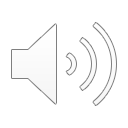 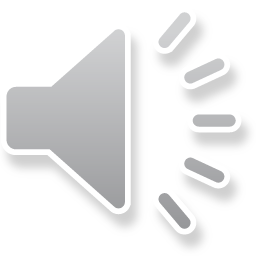 Learn Chinese
Ling Yan
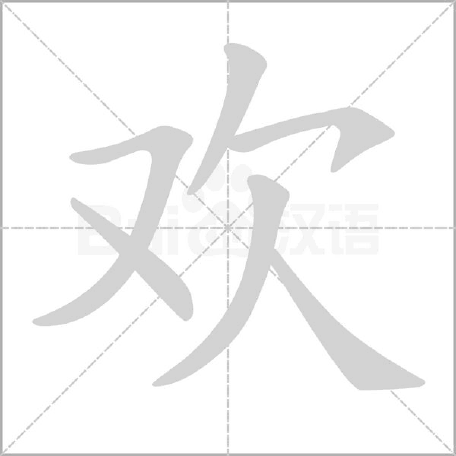 越喜歡
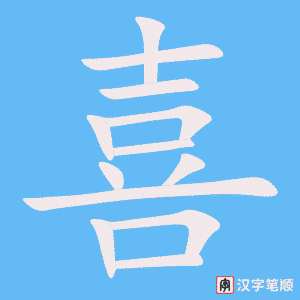 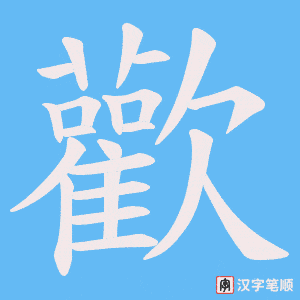 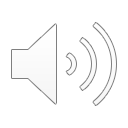 More like （doing/sth.）
Ling Yan
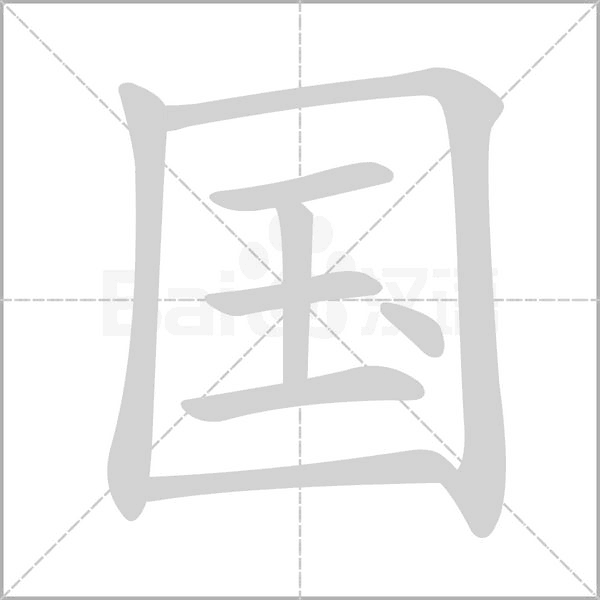 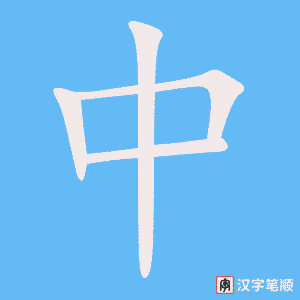 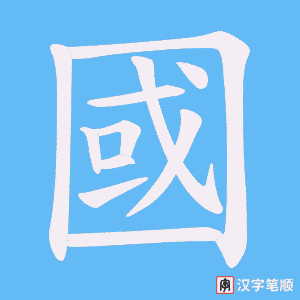 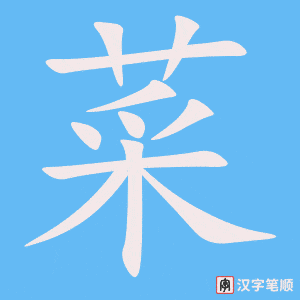 吃中國菜
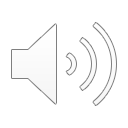 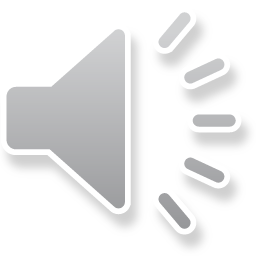 To eat Chinese food
Ling Yan
他們聽説
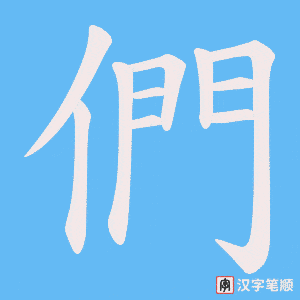 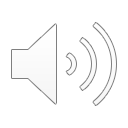 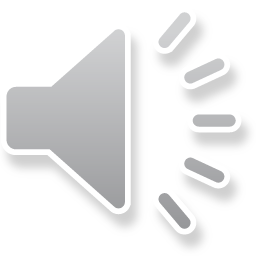 They hear of
Ling Yan
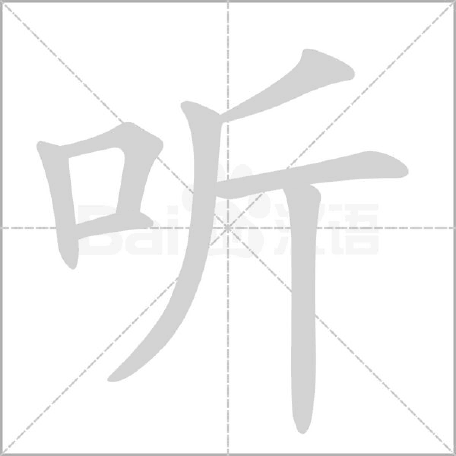 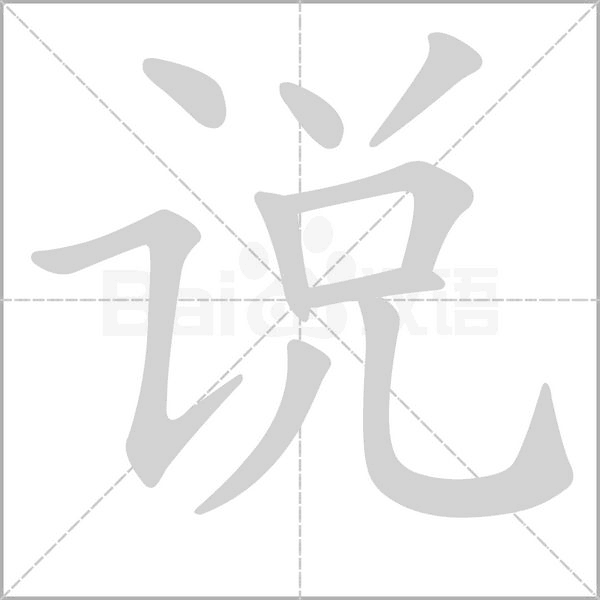 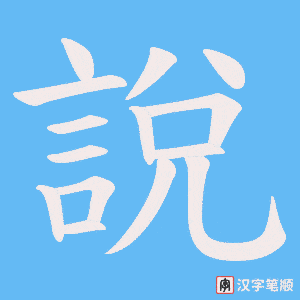 他們聽説
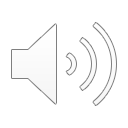 They heard of…
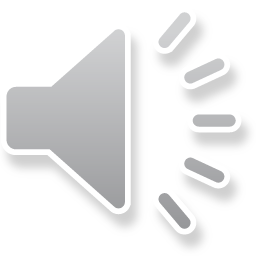 Ling Yan
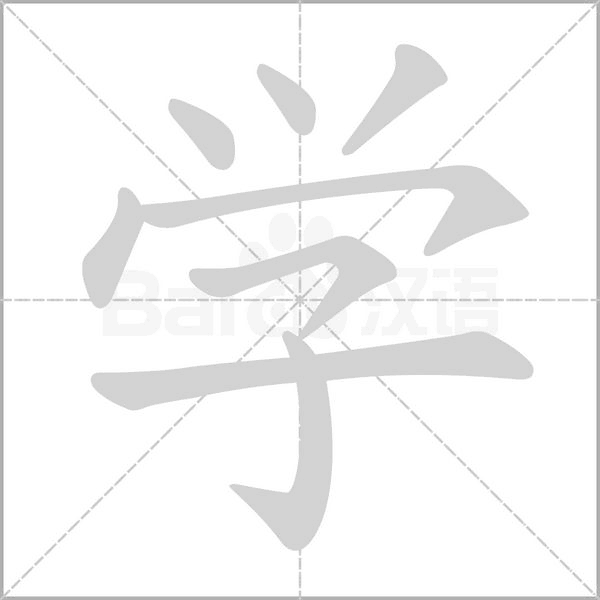 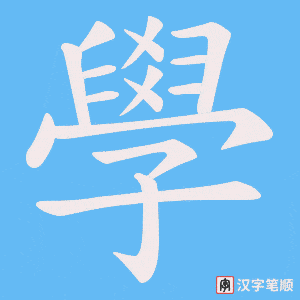 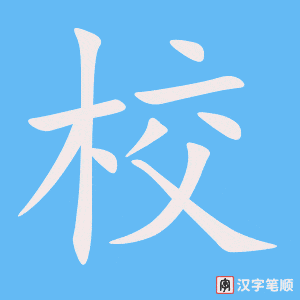 學校附近的
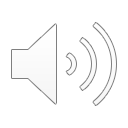 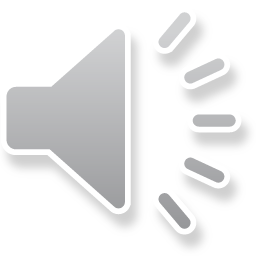 school
Ling Yan
學校附近的
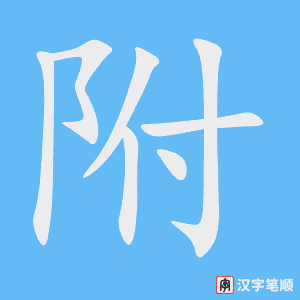 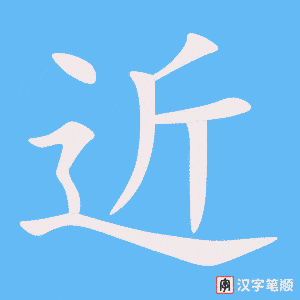 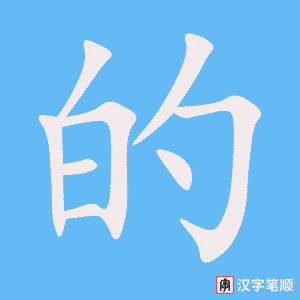 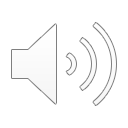 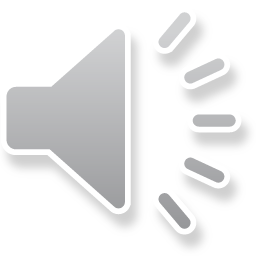 Nearby 的+N/in the vicinity of
Ling Yan
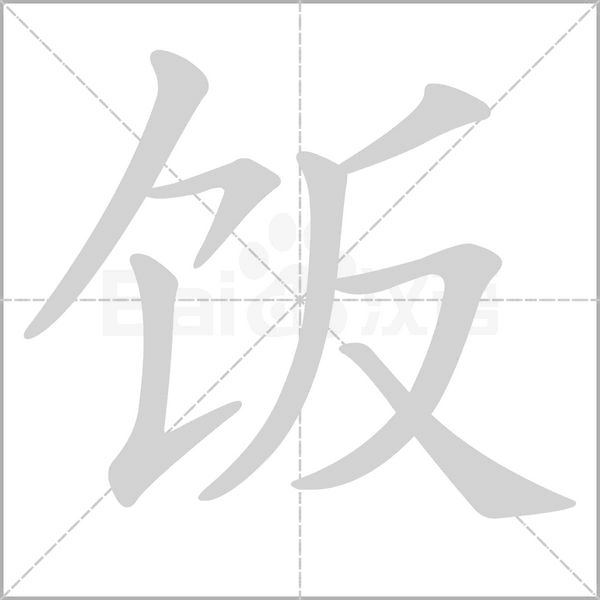 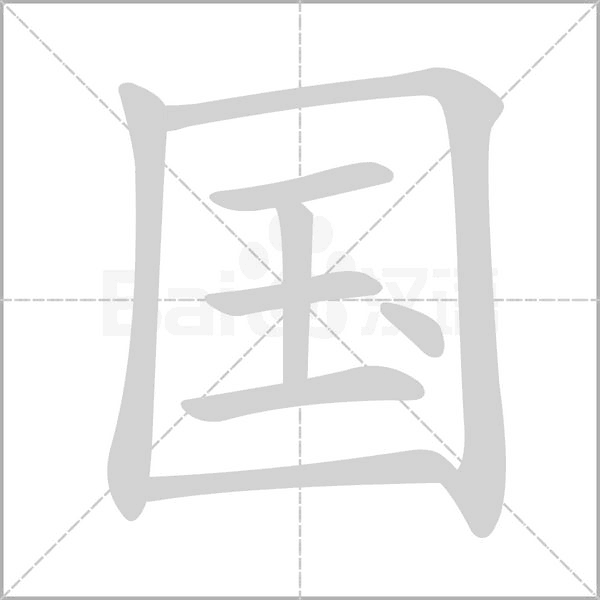 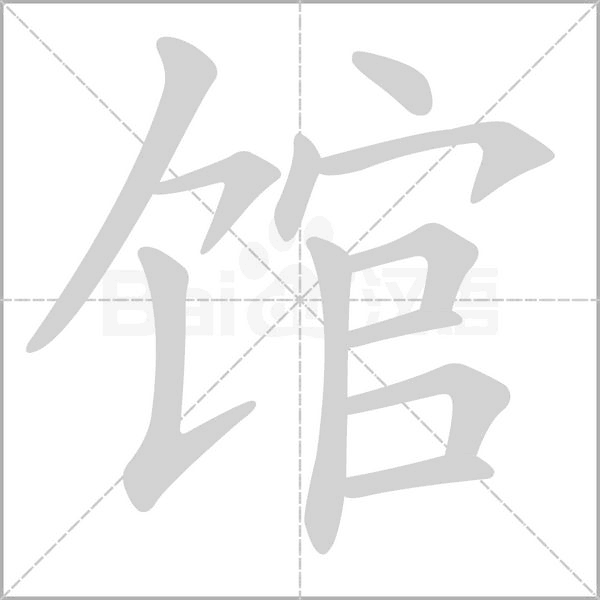 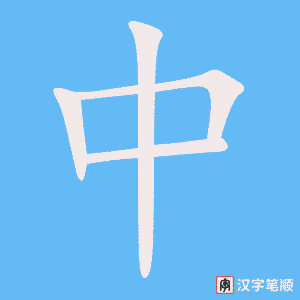 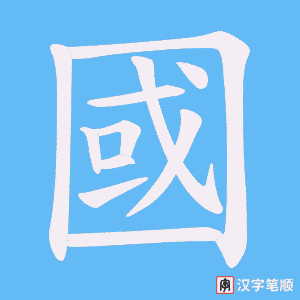 中國飯館
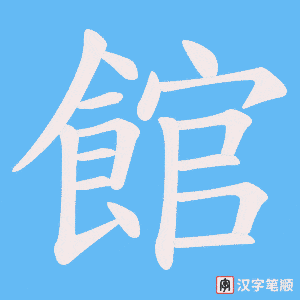 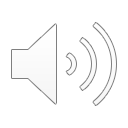 Chinese restaurant （spoken）
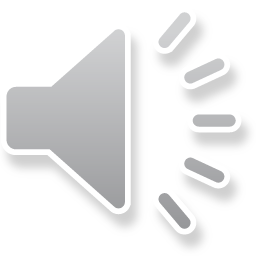 Ling Yan
“老四川”
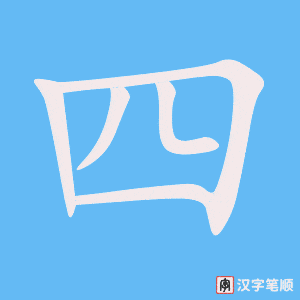 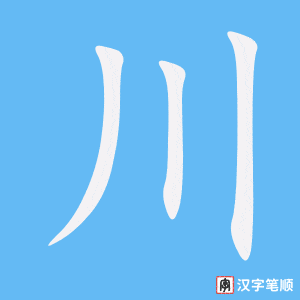 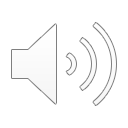 Lao Sichuan
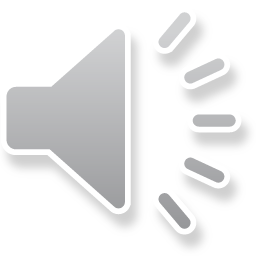 Ling Yan
很有名
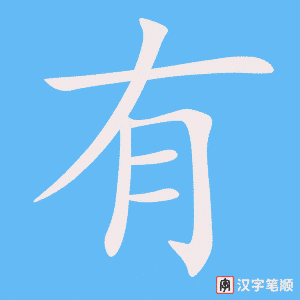 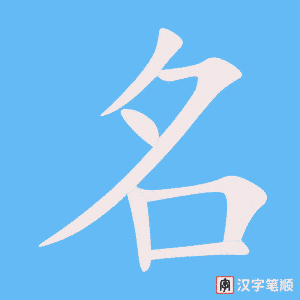 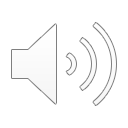 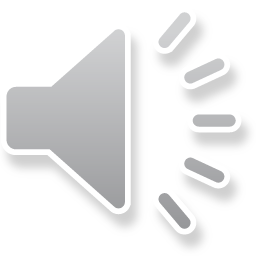 Very famous
Ling Yan
就決定
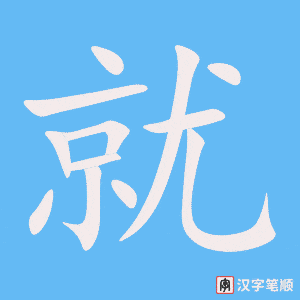 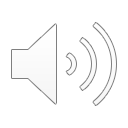 （then）
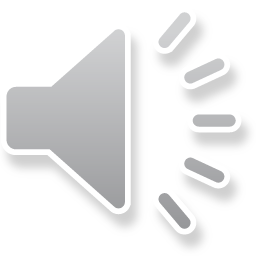 Ling Yan
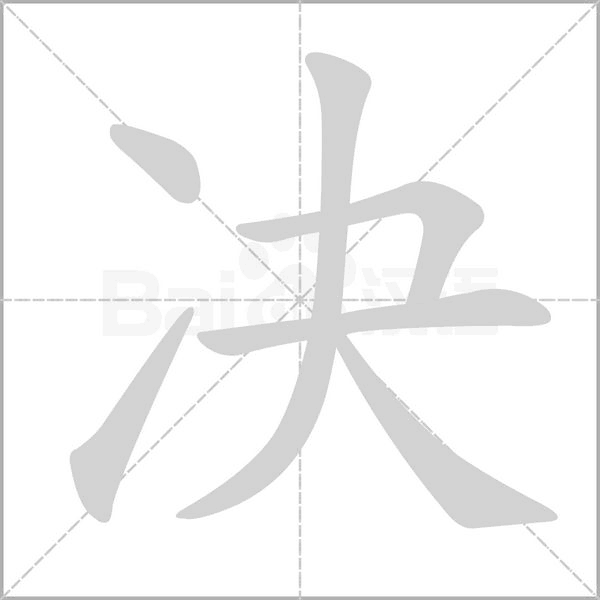 就決定
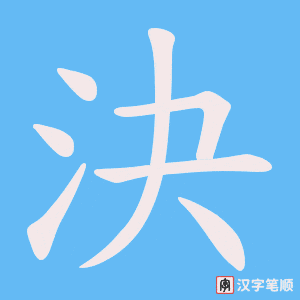 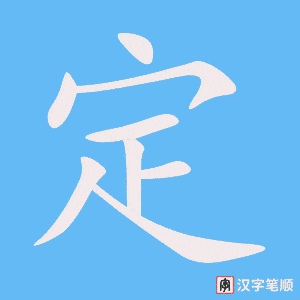 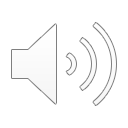 Decide to （do sth.）
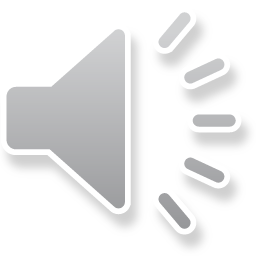 Ling Yan
去吃吃看
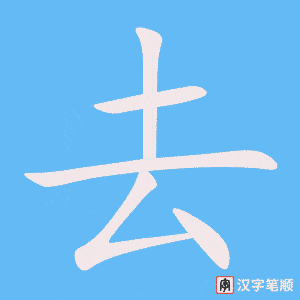 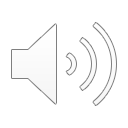 To （do sth.）
/to go to + place
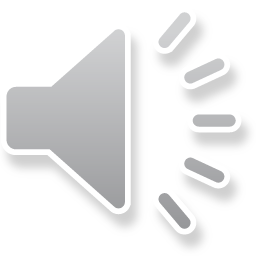 Ling Yan
去吃吃看
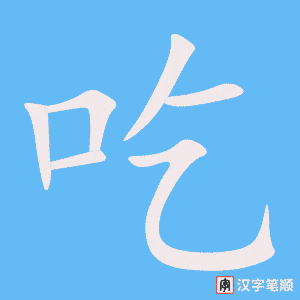 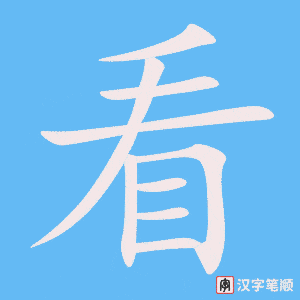 Try to eat/check out
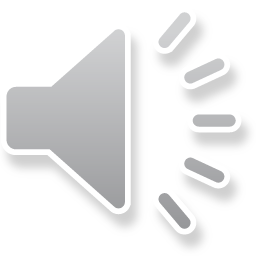 Ling Yan
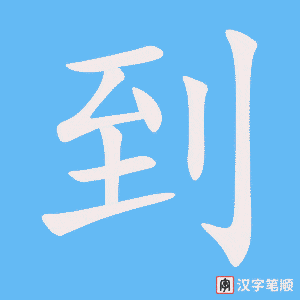 A一到 B（老四川）
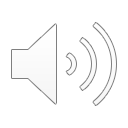 As soon as arrived
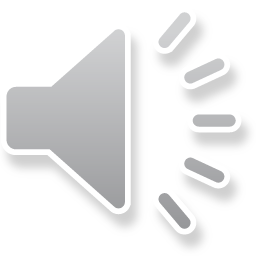 Ling Yan
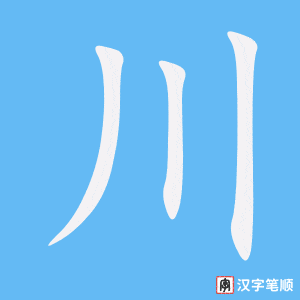 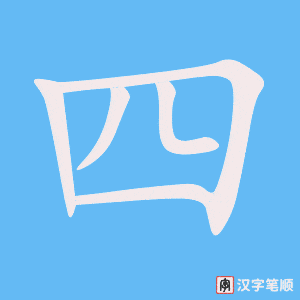 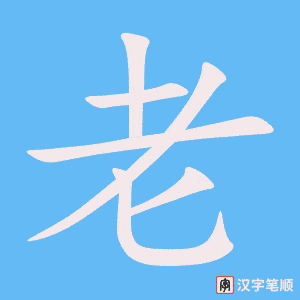 A一到B（老四川）
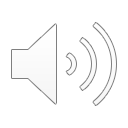 Lao Sichuan
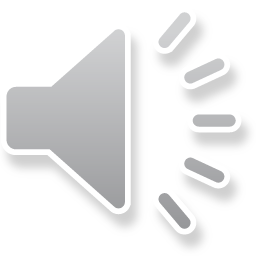 Ling Yan
一…就
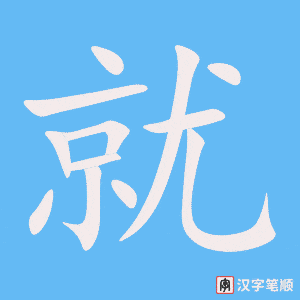 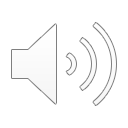 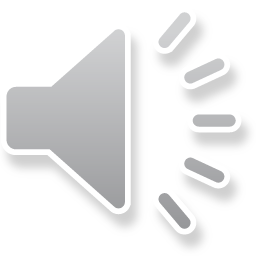 As soon as
Ling Yan
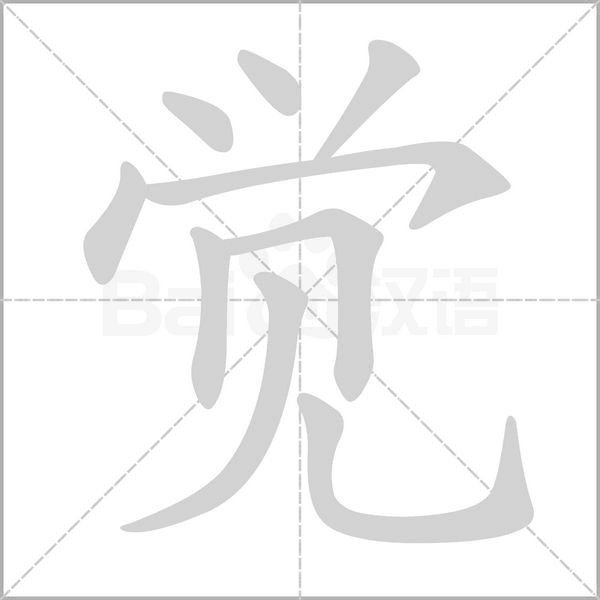 覺得
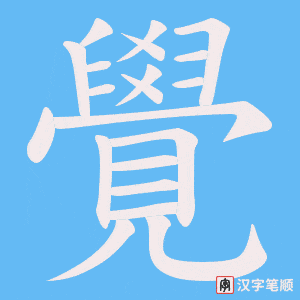 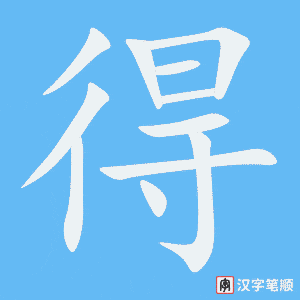 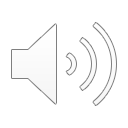 Think/feel like
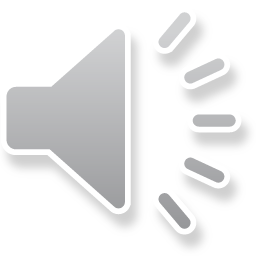 Ling Yan
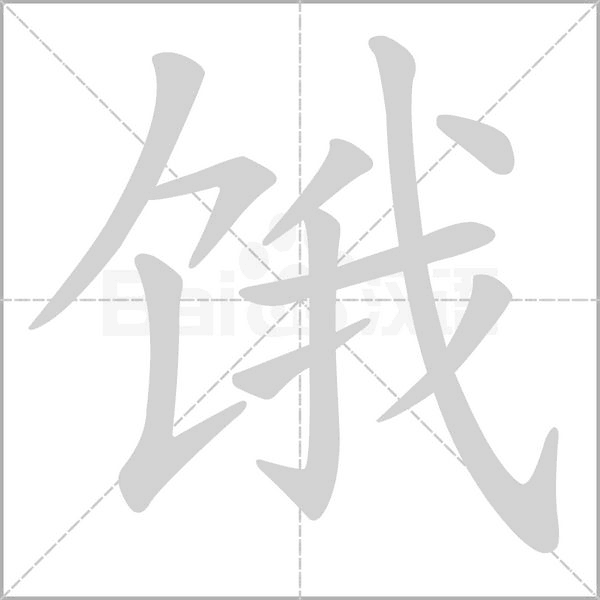 覺得餓了
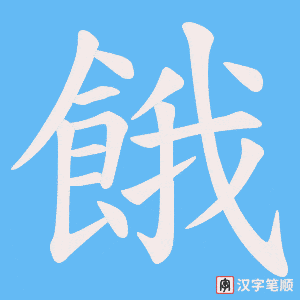 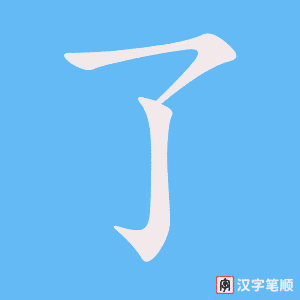 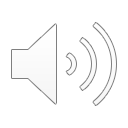 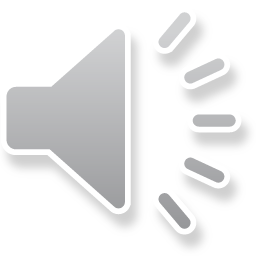 Feel hungry
Ling Yan
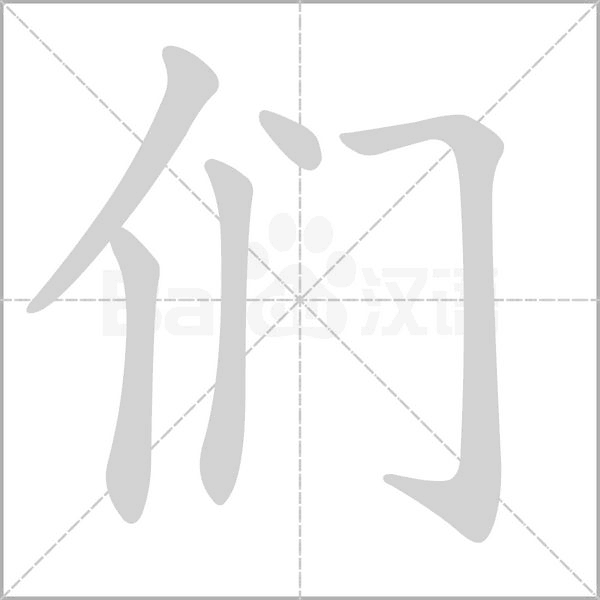 他們
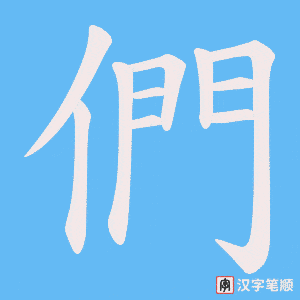 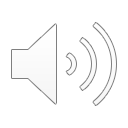 They/them
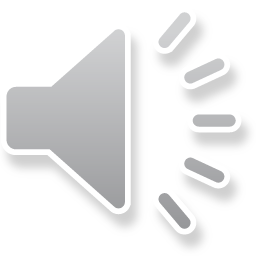 Ling Yan
跟服務員說
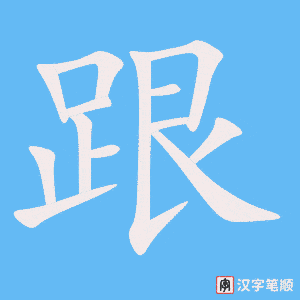 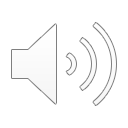 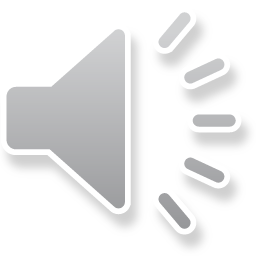 to sb. +V
Ling Yan
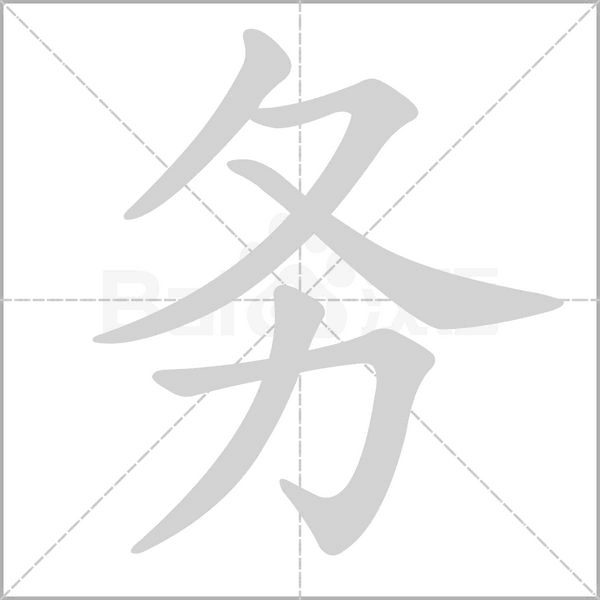 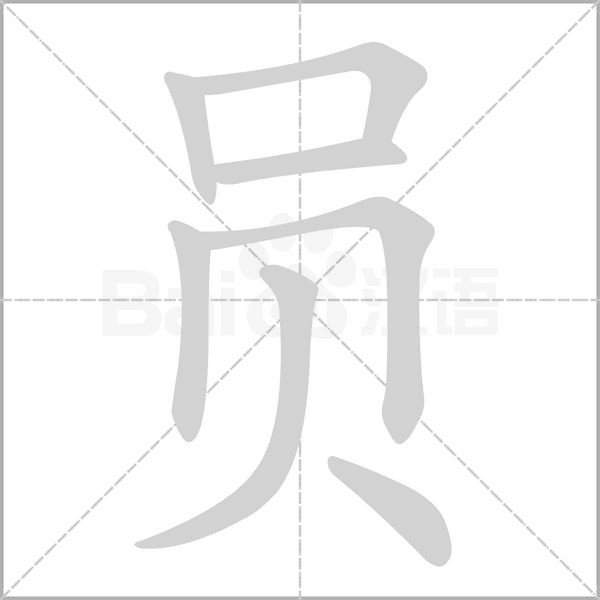 跟服務員說
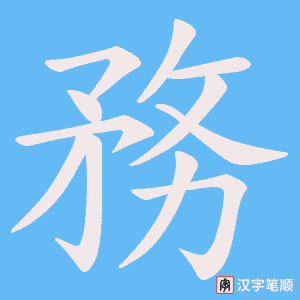 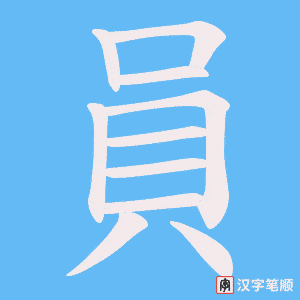 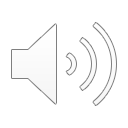 Tell the Waiter/waitress
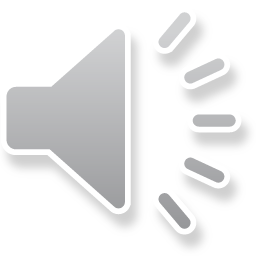 Ling Yan
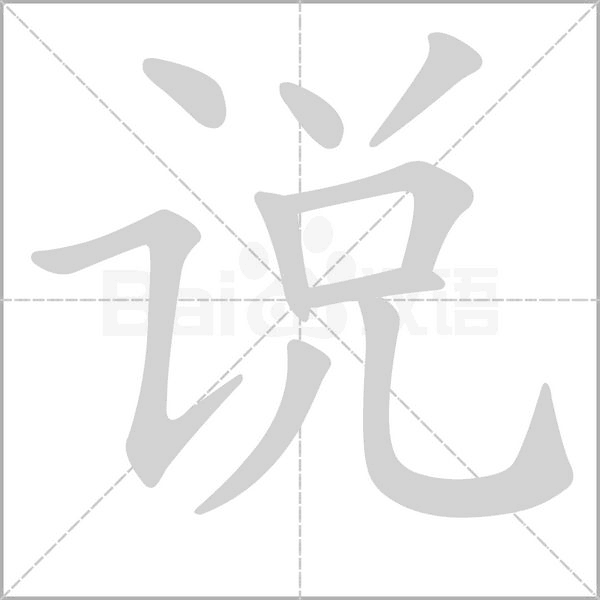 跟服務員說
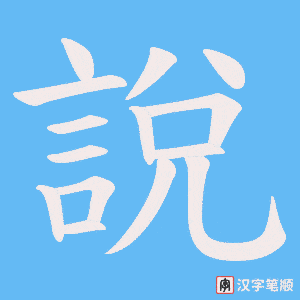 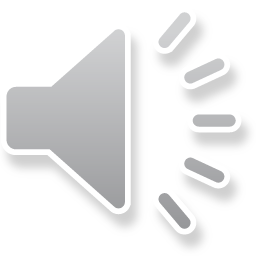 Say/speak
Ling Yan
想吃
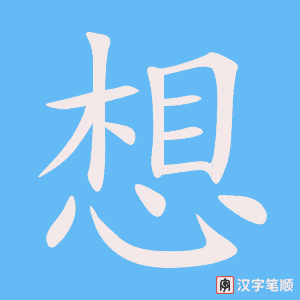 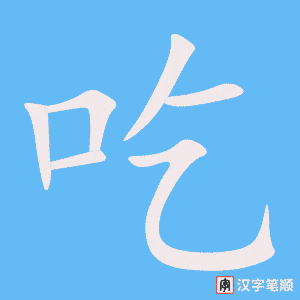 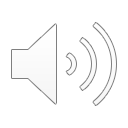 Would like to eat
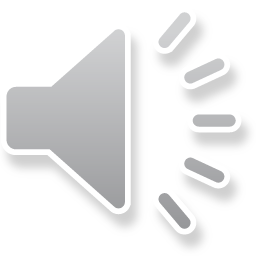 Ling Yan
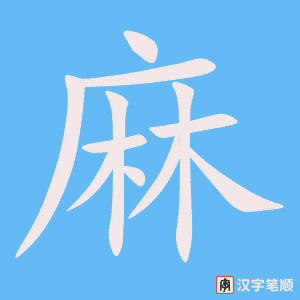 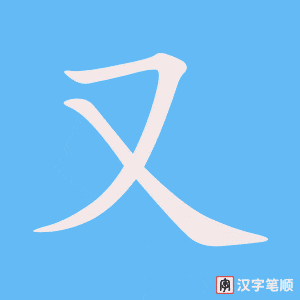 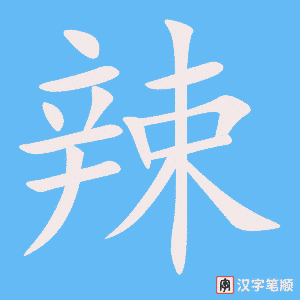 又麻又辣的
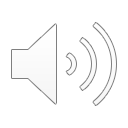 numbingly hot and spicy
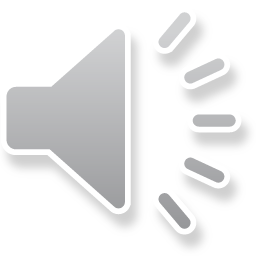 Ling Yan
又麻又辣的
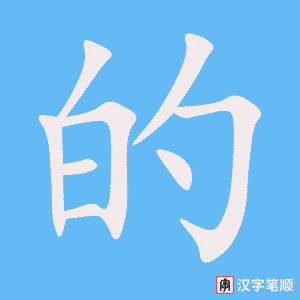 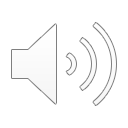 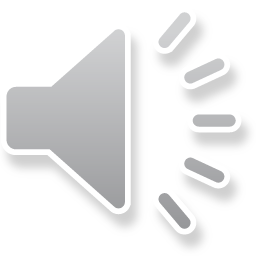 Ling Yan
四川菜
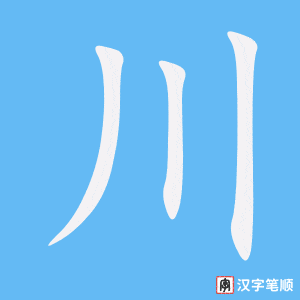 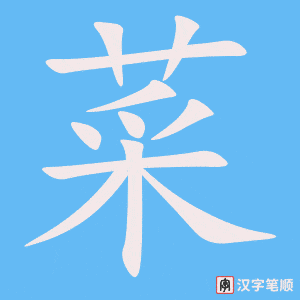 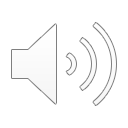 Sichuan cuisine
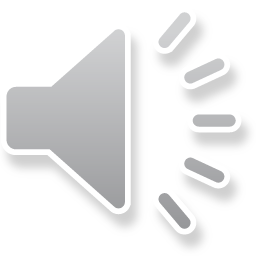 Ling Yan